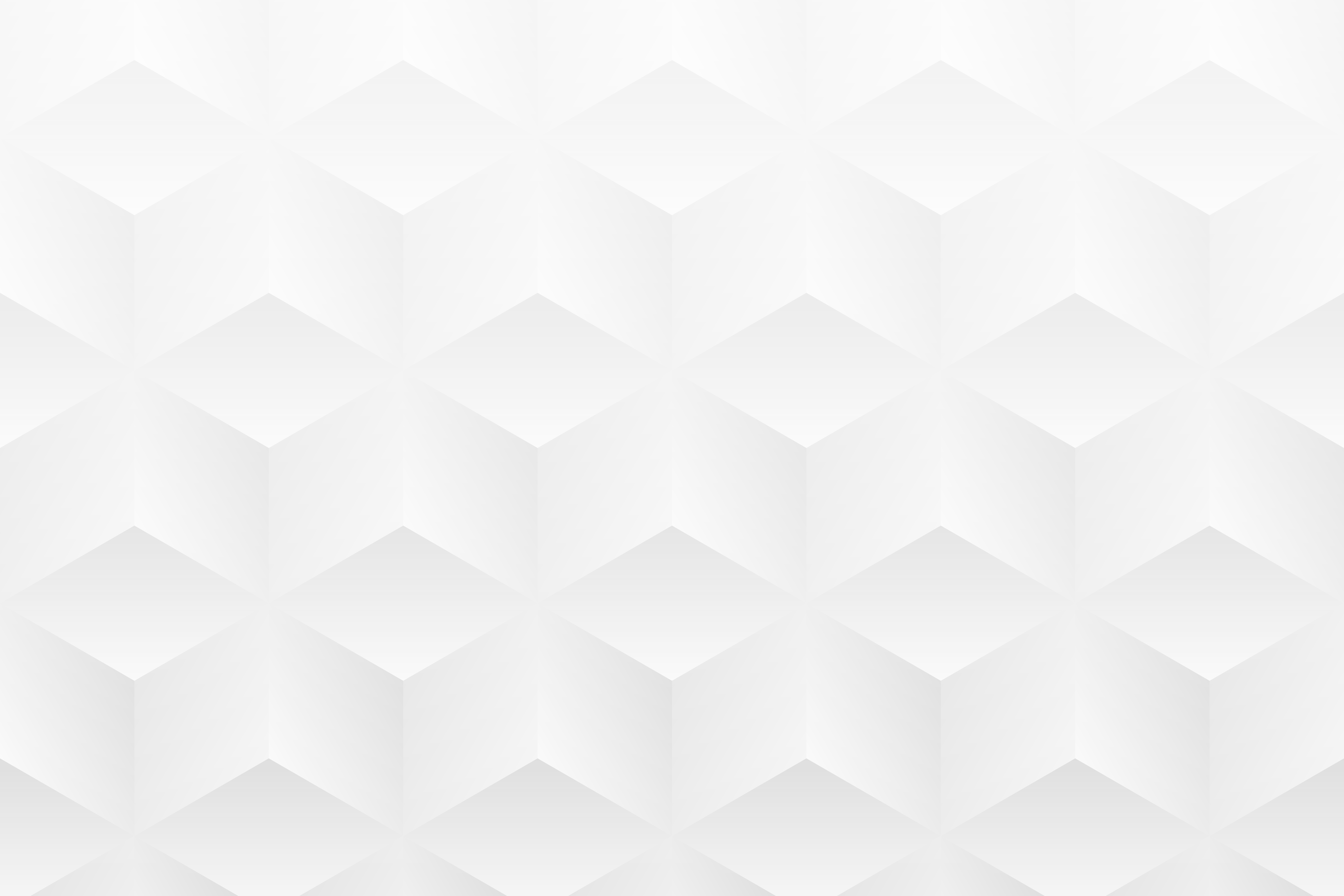 PowerPoint 形式の問題-ソリューション-インパクト ケース スタディ テンプレート サンプル
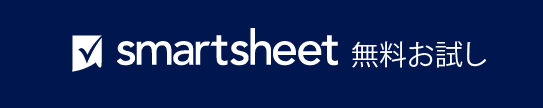 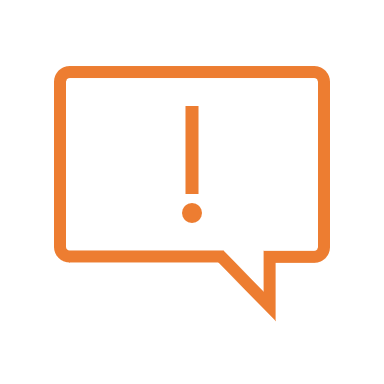 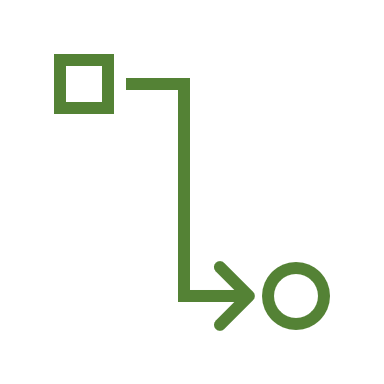 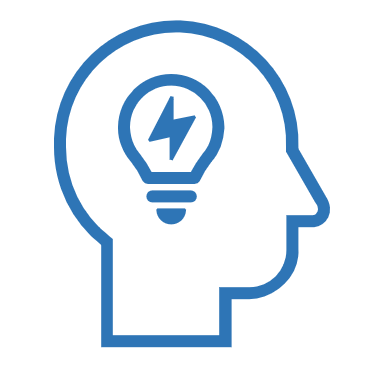 作成者
名前

作成日: YY/MM/DD
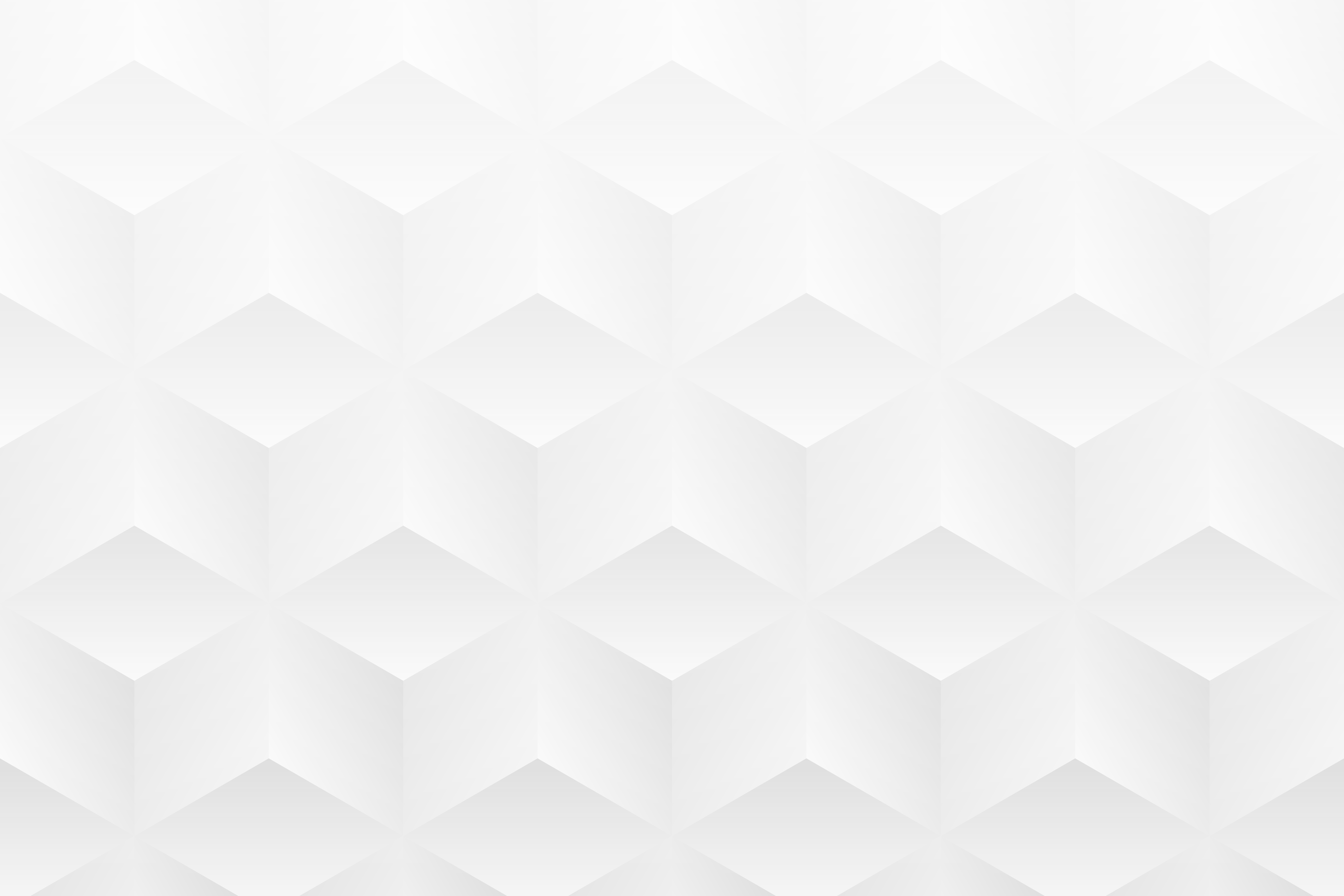 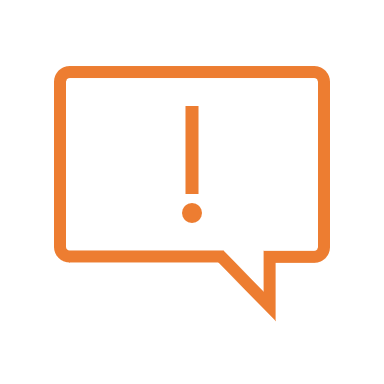 このテンプレートの使用方法:
問題セクションでは、自社が直面した具体的な課題を特定し、説明します。
インパクトセクションでは、この問題の影響を説明します。
ソリューションセクションでは、問題を解決するために実行した戦略とアクションを説明し、各構成要素について明確で簡潔なストーリーを提供します。

このアプローチを使用することで、課題、それに伴う影響、解決策を効果的に伝え、包括的で魅力的なケース スタディのプレゼンテーションを行えます。
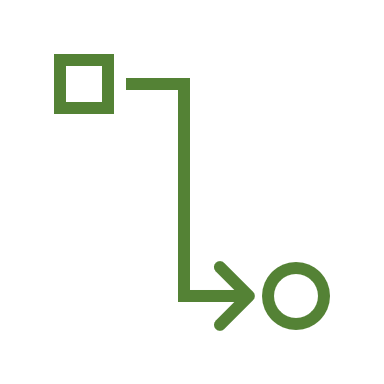 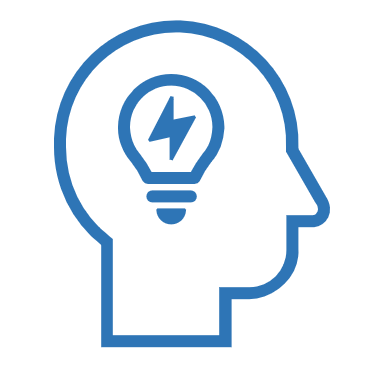 ケース スタディ
2
3
1
問題
EV 物流車両をリアルタイムで追跡および管理することができず、業務の透明性と即応性に悪影響が及んでいた。
EV 物流の非効率的なルート計画により、エネルギー消費が増加する一方、配送能力が低下した。
主要都市部における高速充電ステーションの不足により、EV 物流車両のダウンタイムが増加した。
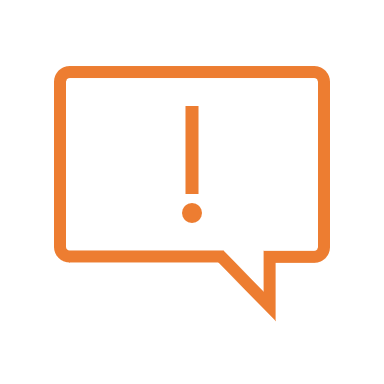 インパクト
この制限の結果、配送のスピードと効率が 20% 低下し、顧客満足度が大幅に減少した。
非効率的なルート設定により、エネルギー使用量が 15% 増加する一方、1 日あたりの配送量が 10% 減少した。
このギャップにより、メンテナンスの必要性にすばやく対処できない、あるいは車両を十分に活用できないなど、物流車両の管理において課題が生じた。
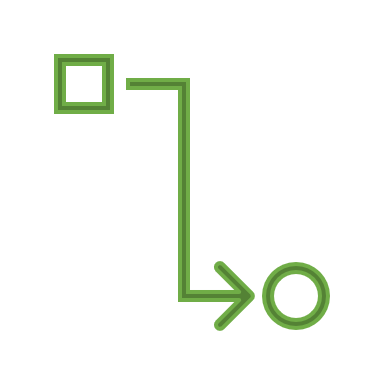 ソリューション
Positive Charge は戦略的価値の高い都市部に最先端の高速充電ステーションを設置し、充電時間と物流車両のダウンタイムを大幅に削減した。
リアルタイムの追跡、メンテナンスの予測型アラート、および使用状況の分析機能を備えた、包括的な物流車両管理システムを開発および統合した。
動的ルート最適化ソフトウェアを実装し、交通量と車両充電のリアルタイム データを統合するとともに、エネルギー効率と配送速度を向上させるためにルートを最適化した。
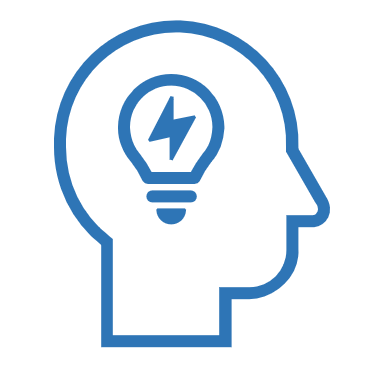